FIGURE 3. (A) Schematic representation of the human microtubule-associated protein (MAP)2 gene. The exons are shown as ...
J Neuropathol Exp Neurol, Volume 67, Issue 1, January 2008, Pages 78–84, https://doi.org/10.1097/nen.0b013e318160c5db
The content of this slide may be subject to copyright: please see the slide notes for details.
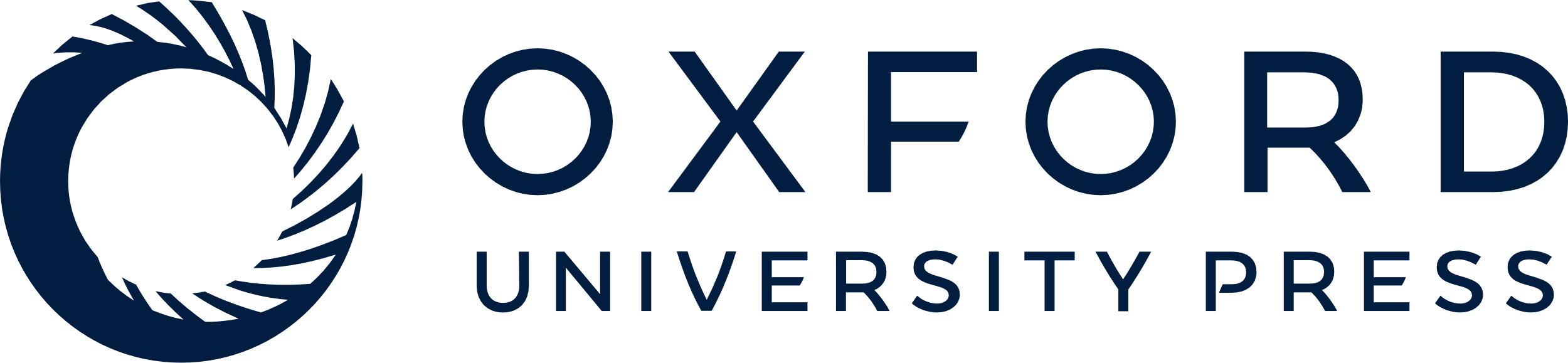 [Speaker Notes: FIGURE 3. (A) Schematic representation of the human microtubule-associated protein (MAP)2 gene. The exons are shown as boxes separated by the introns (solid lines). Under bars show the location of the probes and some of the important regions of the MAP2 gene. (B, C) Representative images of expressions of MAP2 exon 8 and MAP2 1 to 265 mRNAs in Alzheimer disease (AD) and control dentate gyri (AD4 and C11) as determined by digoxigenin-labeled in situ hybridization. (B) In the control, MAP2 exon 8 and MAP2 1 to 265 mRNAs (upper left and right images, respectively) were robustly expressed in the cytoplasm of the granular cell layer, whereas in AD, mostly exon 8 mRNA expression was reduced (lower left and right images). High magnification, scale bar = 50 μm. (C) Low magnification, scale bar = 500 μm. (D) Microtubule-associated protein 2 exon 8 and MAP2 1 to 265 mRNA signals from AD and control dentate gyrus (DG) were quantitated using ImageJ software. Mean ± SEM of quantitated intensity relative to control. Differences between AD and control cases were analyzed statistically by 2-tailed t-test (*,p < 0.05; †, p < 0.01). (E) Microtubule-associated protein 2 1 to 265 mRNA signals from AD and control cerebella. MTBD, microtubule binding domain; UTR, untranslated region; HMW, high molecular weight.


Unless provided in the caption above, the following copyright applies to the content of this slide: Copyright © 2008 by the American Association of Neuropathologists, Inc.]